Глоссарий -Краткий словарь используемых в «Бюджете для граждан» терминов и понятий
Путеводитель по бюджету
Бюджет – довольно сложный для понимания документ, особенно для человека, непосвященного в бюджетный процесс. 
В глоссарии к «Электронному бюджету» мы объясним основные понятия и термины, применяемые в бюджетном процессе.
Эта информация, представленная в глоссарии в информативной и компактной форме, позволит Вам расширить свои знания о бюджете и заложить основы для активного участия в бюджетном процессе города
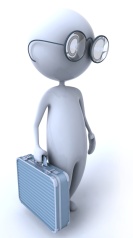 2
Что такое бюджет
Бюджет – это план доходов и расходов на определённый периодДоходы – это поступающие в бюджет денежные средства (налоги юридических и физических лиц, административные платежи и сборы, безвозмездные поступления)Расходы – это выплачиваемые из бюджета денежные средства (социальные выплаты населению; содержание государственных учреждений образования, ЖКХ, культуры; капитальное строительство и  прочее).
Доходы
Расходы
Сбалансированность бюджета по доходам и расходам —
 основополагающее требование, предъявляемое к органам, составляющим и утверждающим бюджет
Доходы
Расходы
Доходы
Расходы
Доходы
Расходы
Дефицит
превышение расходов над доходами
Профицит
превышение доходов над расходами
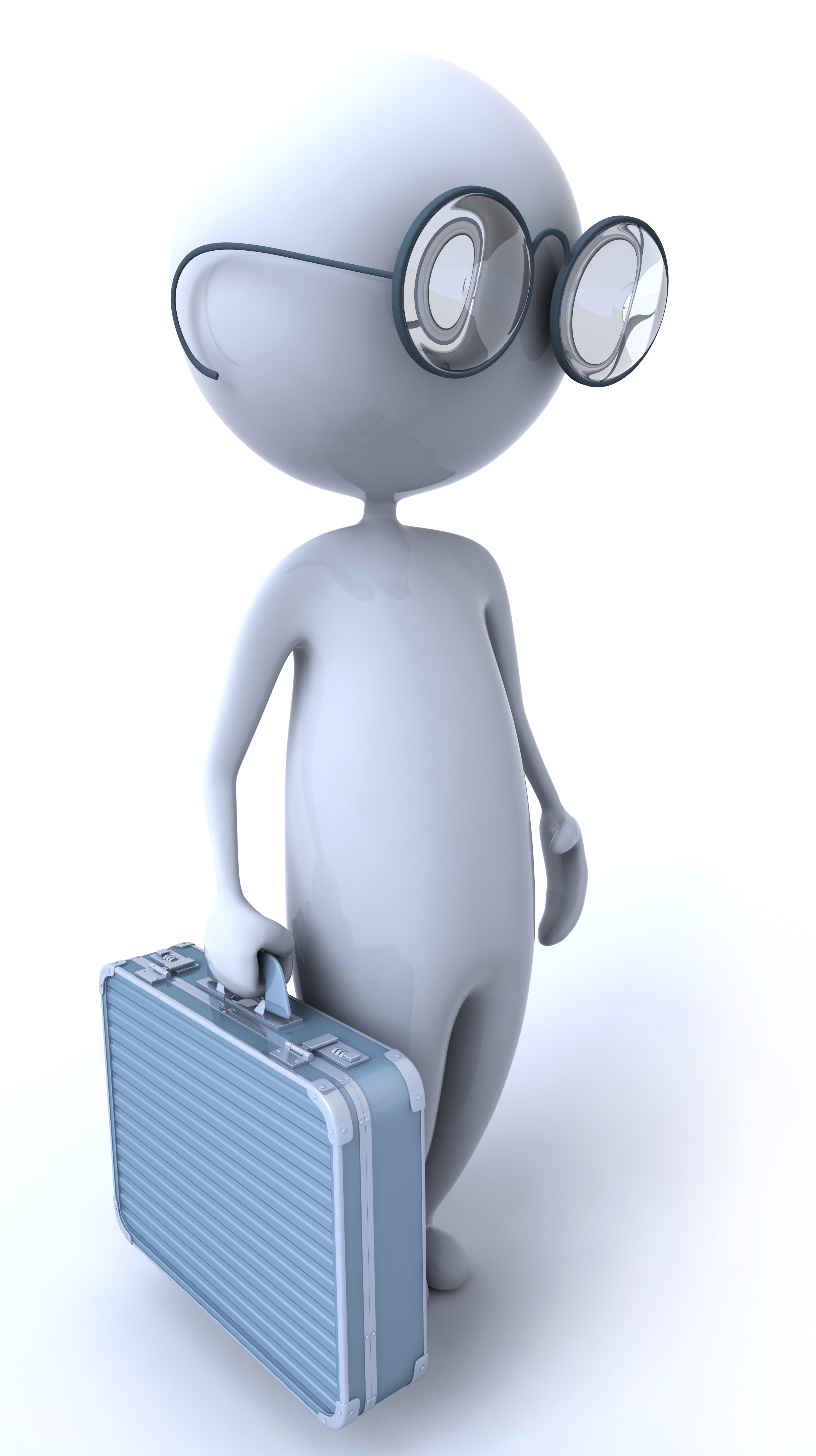 При дефиците принимается решение о привлечении источников его покрытия (используются имеющиеся накопления, берутся займы и т.д.)
При профиците принимается решение о том, как использовать дополнительные средства (накапливать резервы, погашать долг и т.д.)
3
Бюджетная система РФ
В основе распределения общегосударственных денежных ресурсов между уровнями бюджетной системы РФ заложены принципы самостоятельности местных бюджетов, их государственной финансовой поддержки.
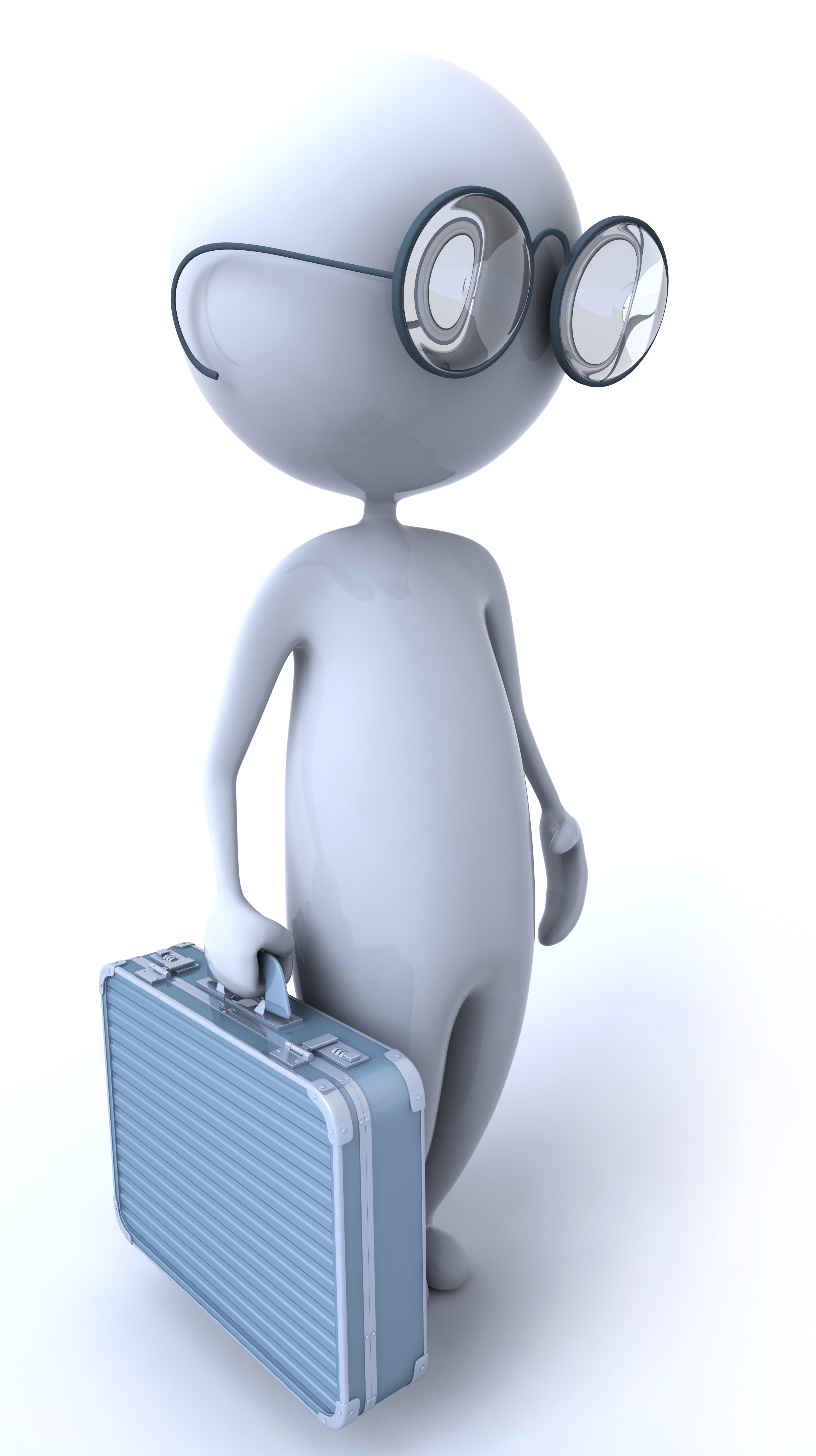 Бюджетная система РФ
4
Бюджетный процесс
Бюджетное послание Президента Российской Федерации
Представляет собой деятельность по составлению проекта бюджета, его рассмотрению, утверждению, исполнению, составлению отчёта об исполнении и утверждению отчёта.
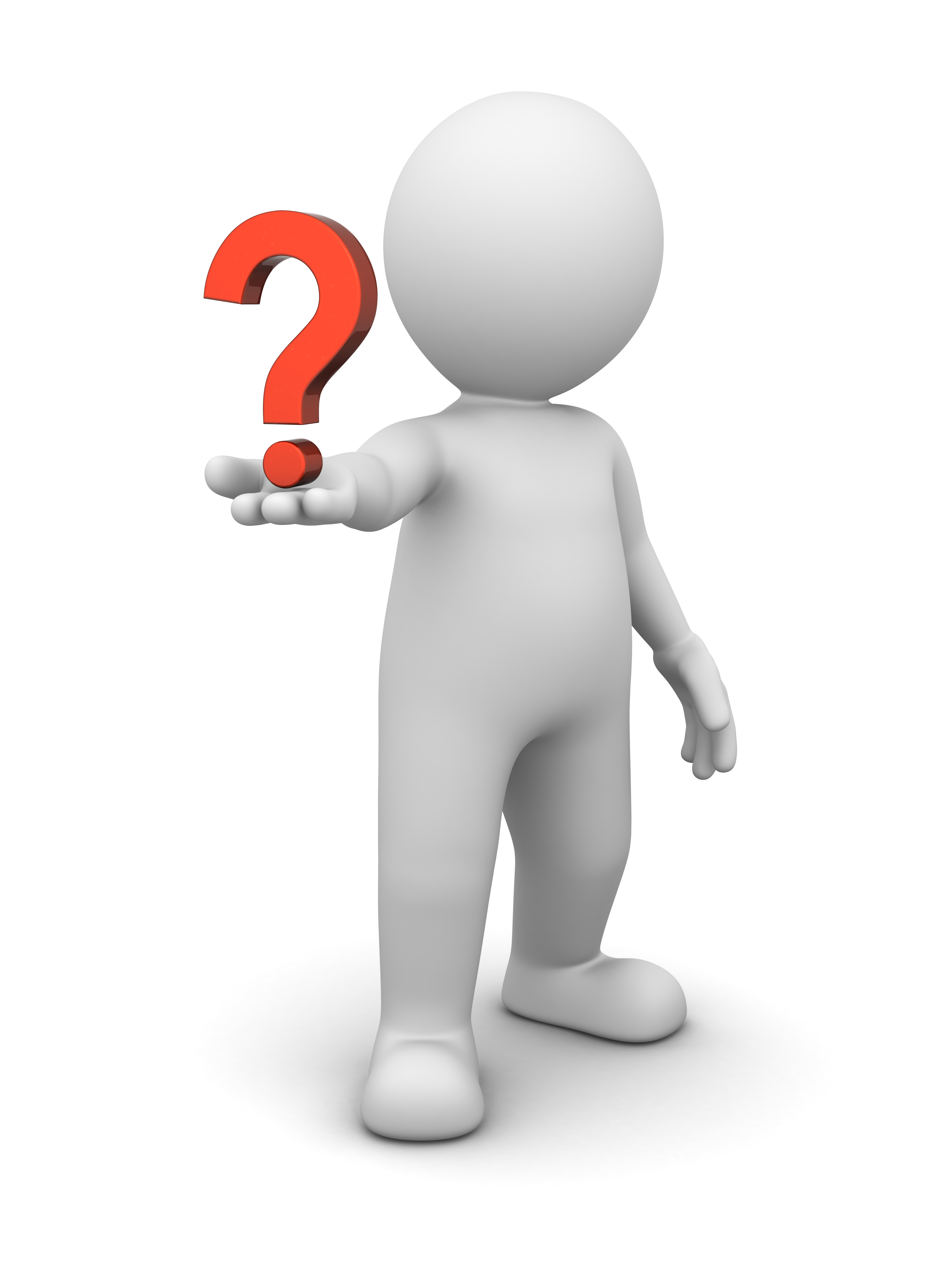 Цели публичных слушаний по проекту бюджета
Достижение разумного баланса между возможностями бюджета и потребностями в расходах
Развитие гласности и прозрачности бюджета
Вовлечение населения в процесс формирования бюджета
Прогноз социально-экономического развития
Муниципальные программы
Основные направления бюджетной и налоговой политики
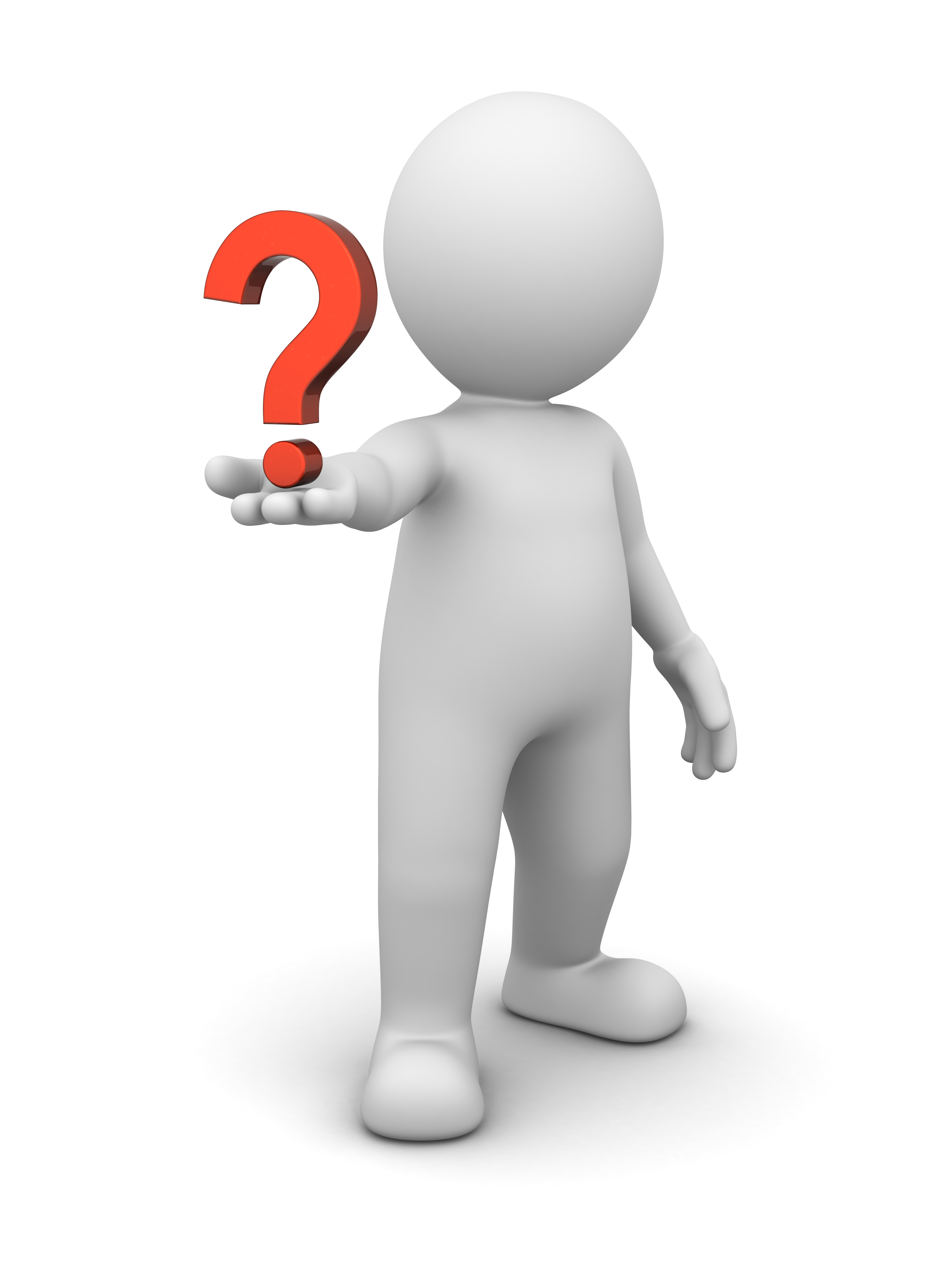 Основы составления проекта бюджета
5
Участие гражданина в бюджетном процессе
Формирует доходную часть бюджета, оплачивая налоги
Возможности влияния гражданина на процесс формирования бюджета

Публичные обсуждения целевых программ
Публичные слушания проекта решения о местном бюджете на очередной финансовый год
Публичные слушания по проекту решения об исполнении бюджета
Участие граждан в выборе объектов капитального ремонта (дворы, дороги) путем голосования на соответствующих сайтах
Налогоплательщик
Бюджет
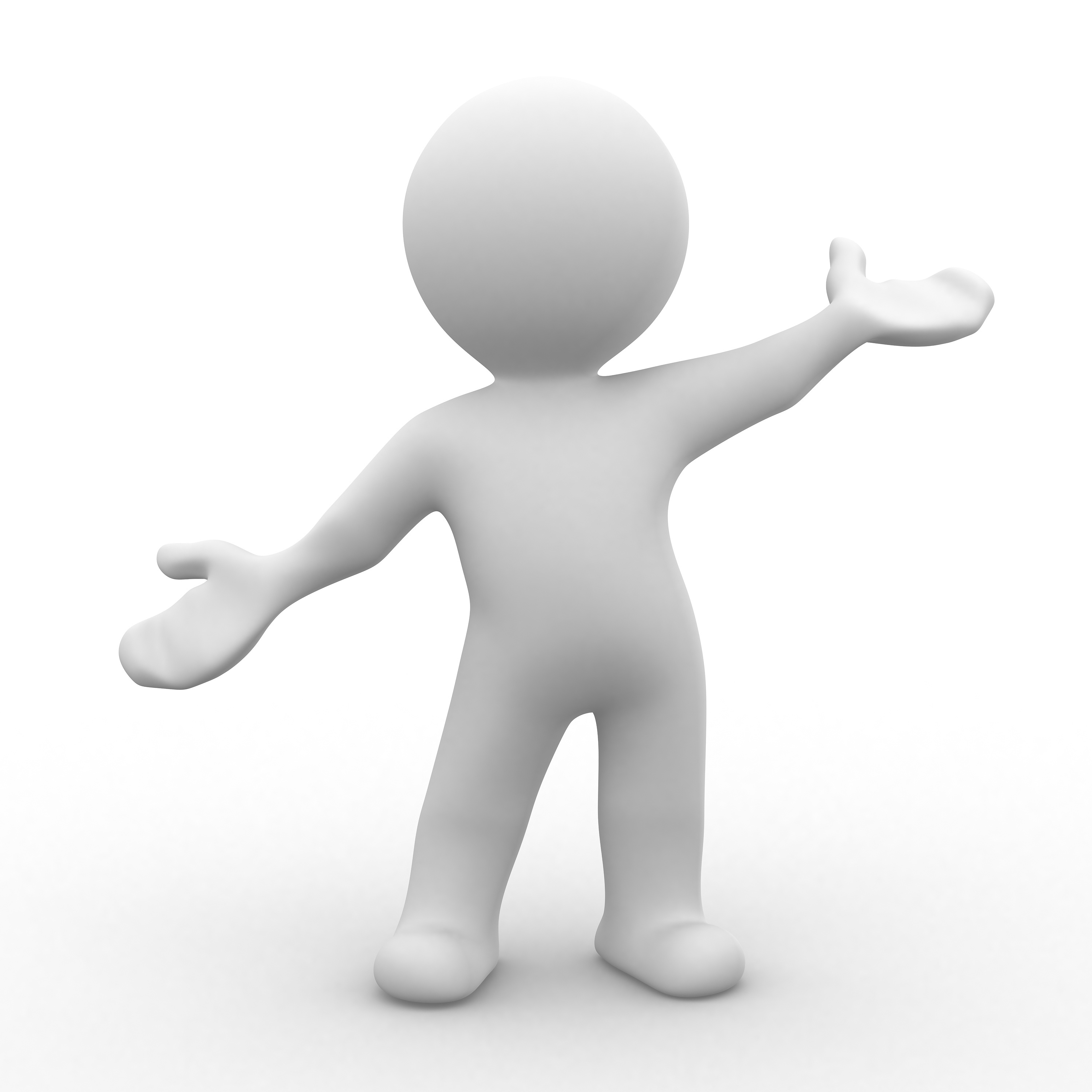 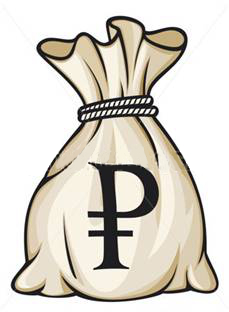 Получатель 
социальных выплат
Получает социальные гарантии – расходная часть бюджета
 (образование, здравоохранение, социальные льготы и др.)
6
ДОХОДЫ БЮДЖЕТА
Налоговые доходы – поступления в бюджет от уплаты налогов и сборов, установленных Налоговым Кодексом РФ, в том числе:
Налог на доходы физических лиц
Земельный налог
Транспортный налог
Налог на имущество физических лиц
Единый налог  на вмененный доход и другие

Неналоговые доходы – поступления :
доходов от использования имущества
доходов от продажи имущества
доходов от платных услуг казенных учреждений
штрафов за нарушение законодательства
иных неналоговых доходов

Межбюджетные трансферты (МБТ) – это средства,   предоставляемые одним бюджетом бюджетной системы Российской Федерации другому бюджету
 Дотации (от лат. dotatio – дар, пожертвование) - предоставляются на безвозмездной и безвозвратной основе без установления направлений и условий их использования 
Субсидии (от лат. subsidium – помощь, поддержка) - предоставляются в целях софинансирования расходных обязательств, возникающих при выполнении полномочий органов местного самоуправления по вопросам местного значения
Субвенции (от лат. subvenire – приходить на помощь) - предоставляются в целях финансового обеспечения расходных обязательств муниципального образования, возникающих при выполнении переданных государственных полномочий 
Иные межбюджетные трансферты - предоставляются в случаях и порядке, предусмотренных законами субъекта РФ
Аналогия трансфертов в семейном бюджете
Дотация – Вы даете ребенку «карманные» деньги
Субсидия – Вы добавляете денег для того, чтобы ваш ребенок купил себе новый телефон 
(остальные он накопил сам)
Субвенция – Вы даете своему ребенку деньги и посылаете его в магазин купить продукты по списку, составленному Вами.
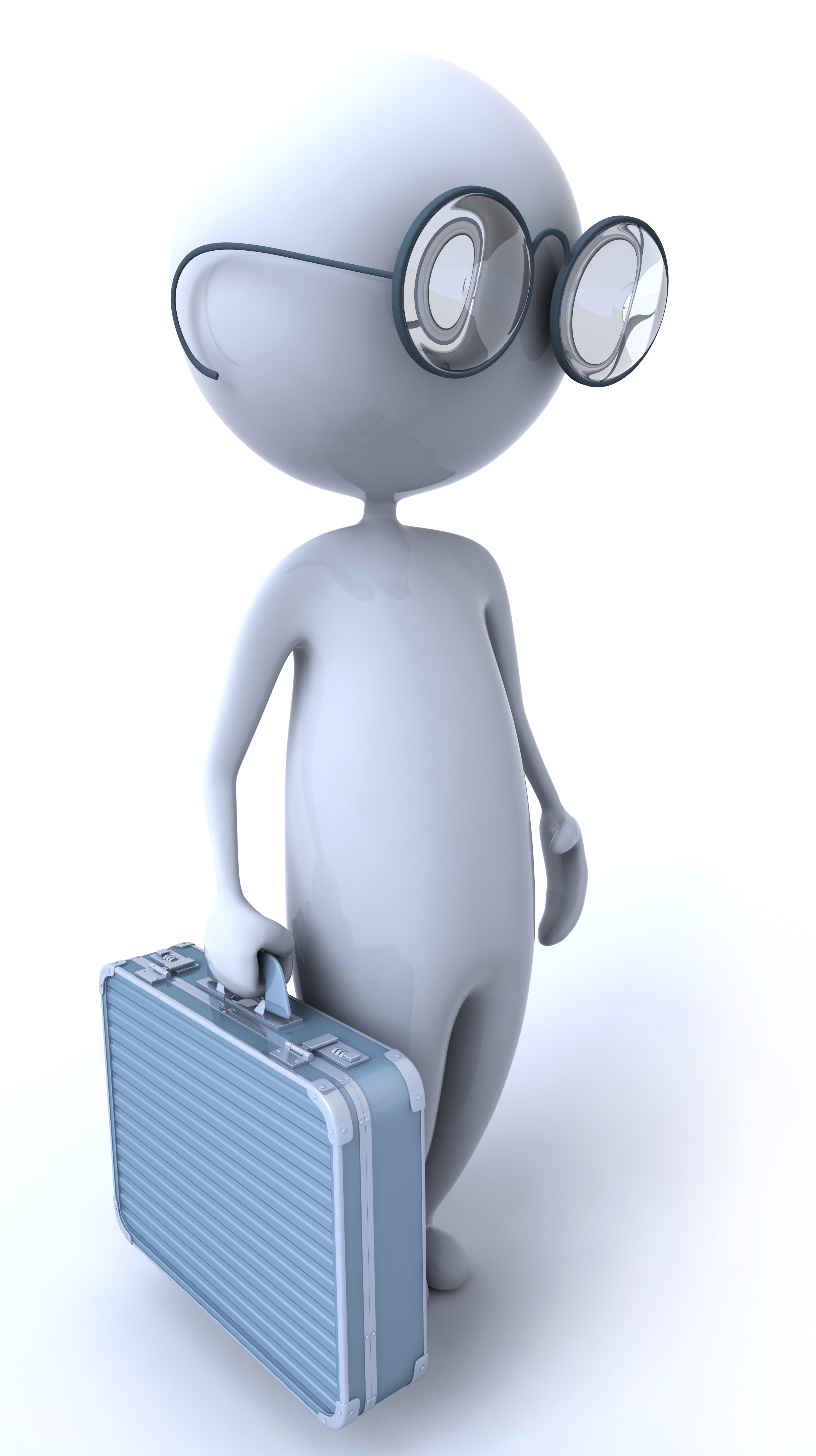 7
Основные мероприятия по мобилизации доходов бюджета
Реализация комплекса мероприятий, направленных на сокращение неформальной занятости населения, выявление организаций, выплачивающих работникам заработную плату в «конвертах» или ниже прожиточного минимума
Работа по оптимизации использования муниципального имущества, сданного в аренду, переданного в оперативное управление или хозяйственное ведение муниципальным учреждениям и муниципальным предприятиям города, выявление неиспользуемого или неэффективно используемого имущества
Выявление незарегистрированных объектов недвижимости для последующей постановки на кадастровый и налоговый учет
Выявление земельных участков, используемых без оформления договорных отношений, и возмещение стоимости неосновательного обогащения
Работа с администраторами доходов бюджета города, направленная на усиление контроля за полным и своевременным поступлением доходов, выявление скрытых резервов, а также осуществление мер принудительного взыскания задолженности
Активное взаимодействие с налоговыми органами, службой судебных приставов по усилению налоговой дисциплины, снижению сложившейся недоимки
Организация работы по информированию граждан о сроках уплаты налогов, необходимости своевременной и полной их уплаты в бюджет, а также о современных способах уплаты с помощью электронных сервисов
Меры, принимаемые для улучшения финансового положения и платежеспособности муниципального образования
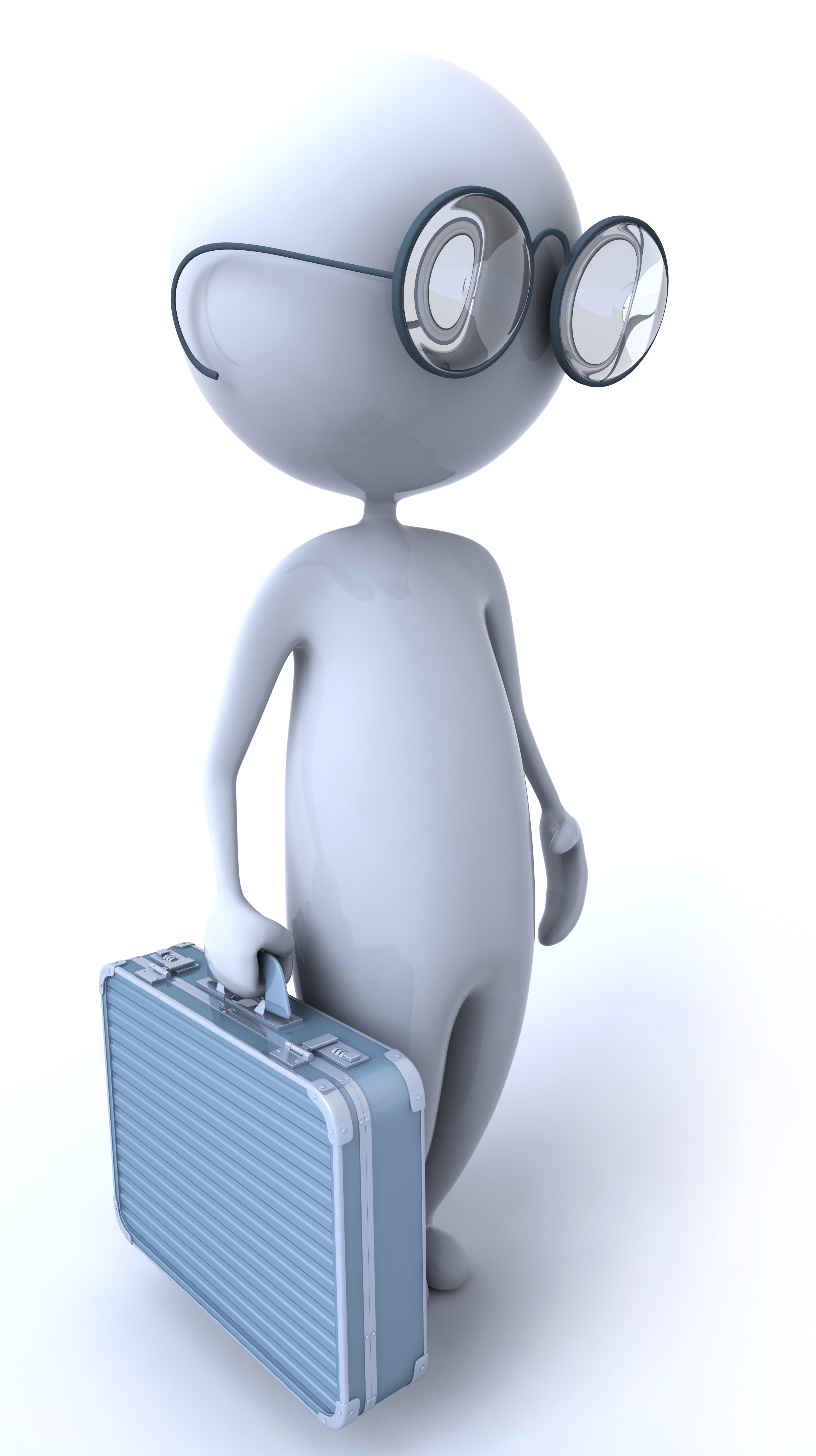 8
РАСХОДЫ БЮДЖЕТА
Формирование расходов осуществляется в соответствии с расходными обязательствами, законодательно закрепленными за соответствующими уровнями бюджетов.  
Бюджет формируется: по разделам, по ведомствам, по государственным программам.
Для этого применяется бюджетная классификация:

 Функциональная классификация 
 Ведомственная классификация 
 Классификация по муниципальным программам


Ведомственная классификация непосредственно связана со структурой управления, она отображает группировку юридических лиц, получающих бюджетные средства (комитеты, управления, администрации районов и города)

Функциональная классификация отражает направление средств бюджета на выполнение основных функций государства (образование, культура, здравоохранение, социальная политика, физическая культура и т. д).

Муниципальная программа - комплекс мероприятий, взаимоувязанных по ресурсам, исполнителям и срокам реализации, направленных на достижение социально-значимых результатов для города Новокузнецка и его жителей. 
Это документ, определяющий:
 цели и задачи реализуемой политики в определенной сфере;
 способы их достижения; 
объемы используемых финансовых ресурсов.
9
ИСТОЧНИКИ ФИНАНСИРОВАНИЯ ДЕФИЦИТА БЮДЖЕТА
Кредиты, полученные от кредитных организаций
Бюджетные кредиты, полученные от бюджетов других уровней бюджетной системы РФ
Изменение остатков средств на счетах по учету средств местного бюджета
Муниципальные займы, осуществляемые путем выпуска муниципальных ценных бумаг от имени муниципального образования
Первые три источника составляют муниципальный долг, то есть совокупность долговых обязательств муниципального образования
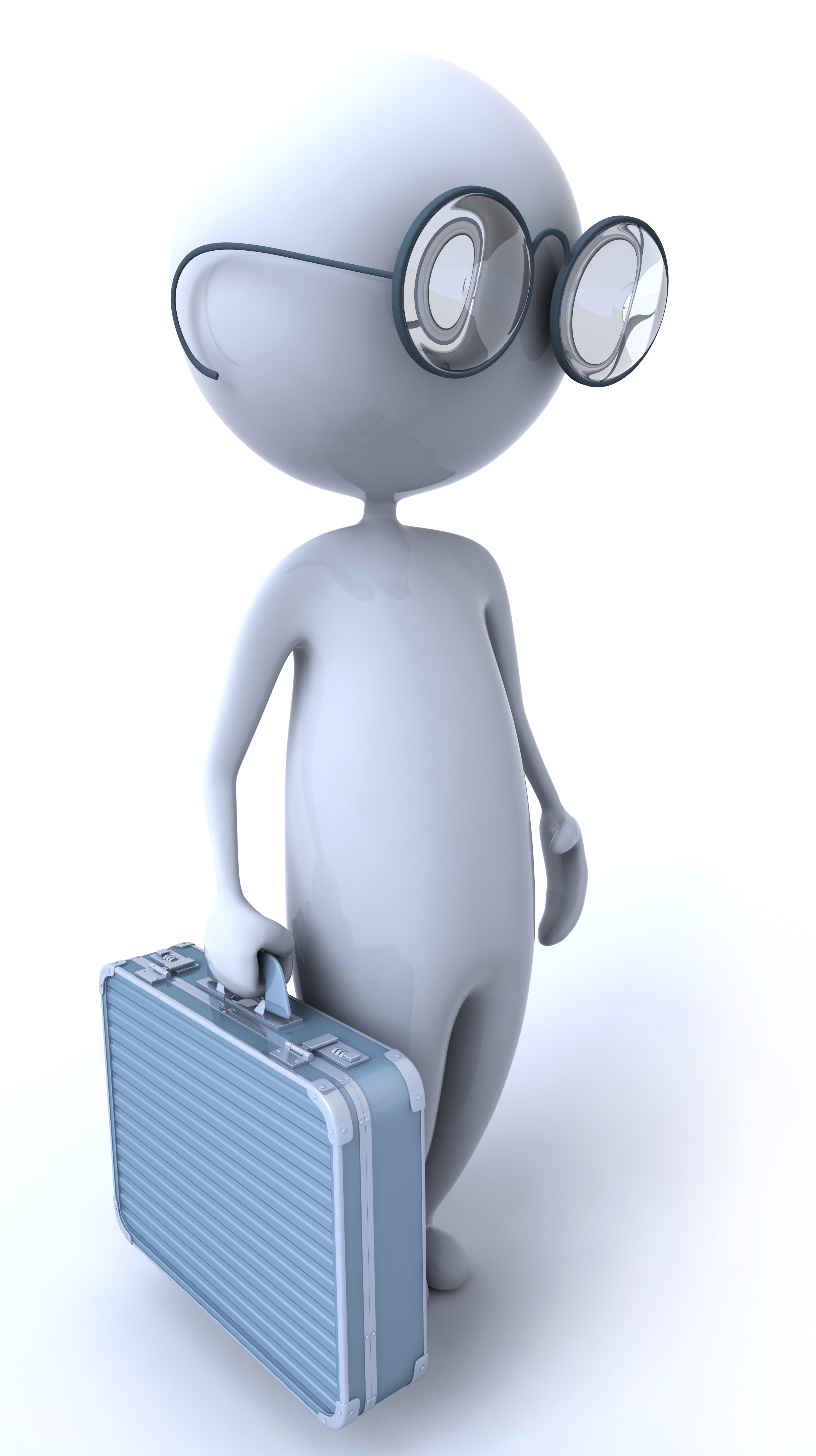 10
Открытые информационные ресурсы
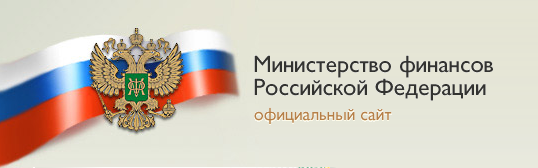 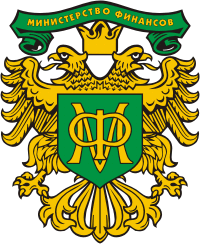 Бюджет для граждан Российской Федерации
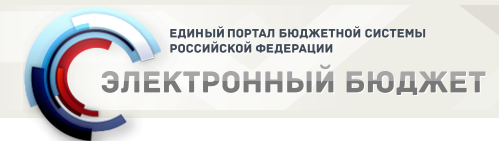 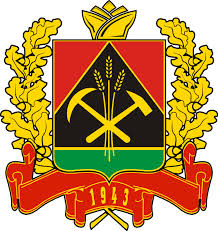 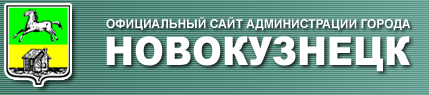 Бюджет для граждан Кемеровской области
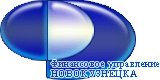 © Автор титульного рисунка «Кузнецкая крепость» – Савиноff Дмитрий
11
Список использованных сокращений
ГАДБ – главный администратор доходов бюджета
ГРБС – главный распорядитель бюджетных средств
КГК – комитет городского контроля
КО – Кемеровская область
МП – муниципальная программа
МБТ – межбюджетные трансферты
НГО – Новокузнецкий городской округ
СНД – Совет народных депутатов
ФО – финансовый орган
12
Контактная информация для граждан
13